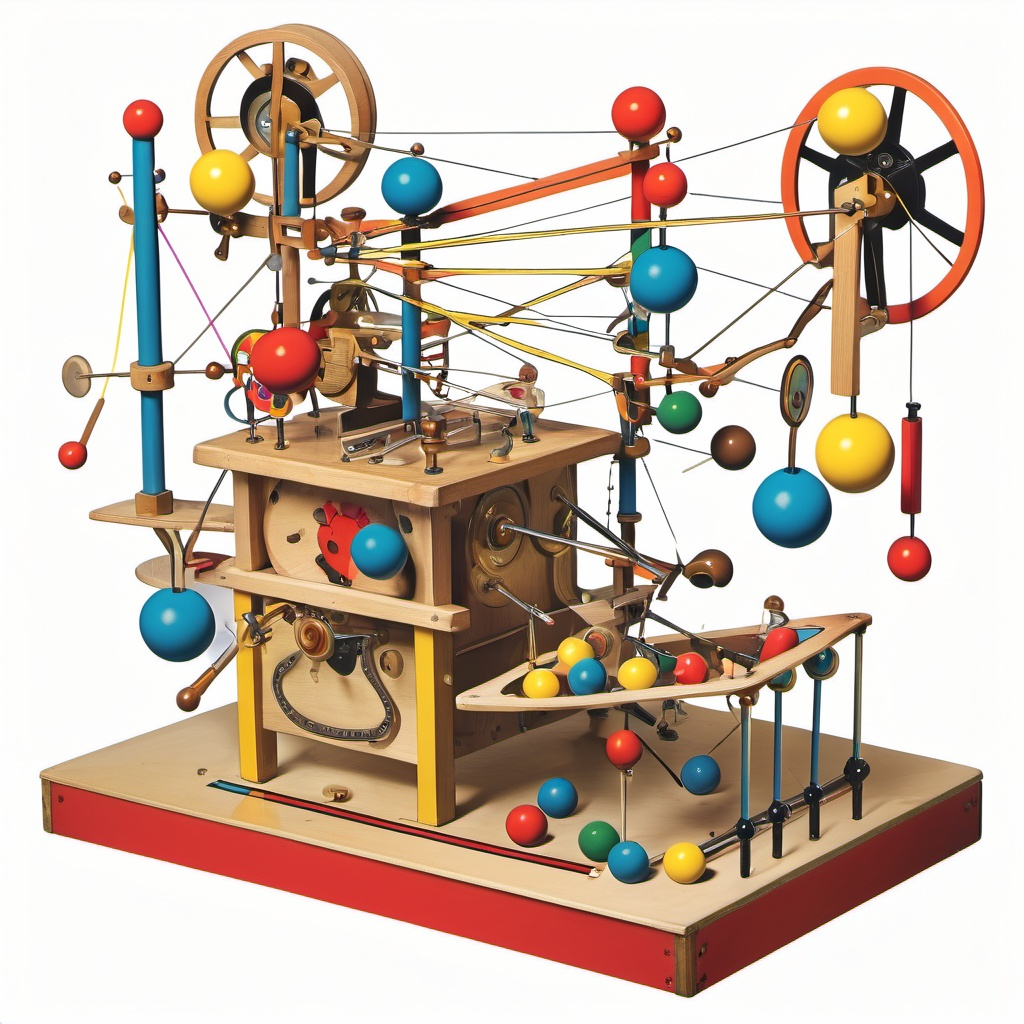 CS21 Decidability and Tractability
Lecture 5
January 15, 2025
January 15, 2025
CS21 Lecture 5
1
Non-regular languages
January 15, 2025
CS21 Lecture 5
2
Non-regular languages
January 15, 2025
CS21 Lecture 5
3
Proof of the Pumping Lemma
y
x
z
M
January 15, 2025
CS21 Lecture 5
4
FA Summary
A “problem” is a language
A “computation” receives an input and either accepts, rejects, or loops forever. 
A “computation” recognizes a language (it may also decide the language).
Finite Automata perform simple computations that read the input from left to right and employ a finite memory.
January 15, 2025
CS21 Lecture 5
5
FA Summary
The languages recognized by FA are the regular languages.
The regular languages are closed under union, concatenation, and star.
Nondeterministic Finite Automata may have several choices at each step.
NFAs recognize exactly the same languages that FAs do.
January 15, 2025
CS21 Lecture 5
6
FA Summary
Regular expressions are languages built up from the operations union, concatenation, and star.
Regular expressions describe exactly the same languages that FAs (and NFAs) recognize. 
Some languages are not regular. This can be proved using the Pumping Lemma.
January 15, 2025
CS21 Lecture 5
7
Machine view of FA
input tape
1
1
0
0
1
1
0
0
0
1
0
1
0
1
1
q0
finite control
January 15, 2025
CS21 Lecture 5
8
Machine view of FA
input tape
1
1
0
0
1
1
0
0
0
1
0
1
0
1
1
q3
finite control
January 15, 2025
CS21 Lecture 5
9
Machine view of FA
input tape
1
1
0
0
1
1
0
0
0
1
0
1
0
1
1
q1
finite control
January 15, 2025
CS21 Lecture 5
10
Machine view of FA
input tape
1
1
0
0
1
1
0
0
0
1
0
1
0
1
1
q2
finite control
etc…
January 15, 2025
CS21 Lecture 5
11
A more powerful machine
limitation of FA related to fact that they can only “remember” a bounded amount of information

What is the simplest alteration that adds unbounded “memory” to our machine?

Should be able to recognize, e.g., {0n1n: n ≥ 0}
January 15, 2025
CS21 Lecture 5
12
Pushdown Automata
input tape
finite control
1
1
0
0
1
1
0
0
0
1
0
1
0
1
1
q0
New capabilities:
 can push symbol onto stack
 can pop symbol off of stack
0
(infinite) stack
1
1
0
:
January 15, 2025
CS21 Lecture 5
13
Pushdown Automata
input tape
finite control
0
1
1
0
1
1
0
0
0
1
0
1
0
1
1
q0
$
(infinite) stack
:
January 15, 2025
CS21 Lecture 5
14
Pushdown Automata
input tape
finite control
0
1
1
0
1
1
0
0
0
1
0
1
0
1
1
q1
0
(infinite) stack
$
:
January 15, 2025
CS21 Lecture 5
15
Pushdown Automata
input tape
finite control
0
1
1
0
1
1
0
0
0
1
0
1
0
1
1
q1
0
(infinite) stack
0
$
:
January 15, 2025
CS21 Lecture 5
16
Pushdown Automata
input tape
finite control
0
1
1
0
1
1
0
0
0
1
0
1
0
1
1
q2
0
(infinite) stack
$
:
January 15, 2025
CS21 Lecture 5
17
Pushdown Automata
input tape
finite control
0
1
1
0
1
1
0
0
0
1
0
1
0
1
1
q2
Note: often start by pushing $ marker onto stack so that we can detect “empty stack”
$
(infinite) stack
:
January 15, 2025
CS21 Lecture 5
18
Pushdown Automata (PDA)
We will define nondeterministic pushdown automata immediately
potentially several choices of “next step”
Deterministic PDA defined later
weaker than NPDA
Two ways to describe NPDA
diagram
formal definition
January 15, 2025
CS21 Lecture 5
19
NPDA diagram
transition label: (tape symbol read, stack symbol popped → stack symbol pushed)
0, ε → 0
ε, ε → $
start state
1, 0 → ε
states
ε, $ → ε
accept states
1, 0 → ε
transitions
January 15, 2025
CS21 Lecture 5
20
NPDA operation
January 15, 2025
CS21 Lecture 5
21
Example NPDA
0, ε → 0
ε, ε → $
1, 0 → ε
ε, $ → ε
1, 0 → ε
tape:
Stack contents:
0
0
1
1
$
January 15, 2025
CS21 Lecture 5
22
Example NPDA
0, ε → 0
ε, ε → $
1, 0 → ε
ε, $ → ε
1, 0 → ε
tape:
Stack contents:
0
0
1
1
0
$
January 15, 2025
CS21 Lecture 5
23
Example NPDA
0, ε → 0
ε, ε → $
1, 0 → ε
ε, $ → ε
1, 0 → ε
tape:
Stack contents:
0
0
1
1
0
0
$
January 15, 2025
CS21 Lecture 5
24
Example NPDA
0, ε → 0
ε, ε → $
1, 0 → ε
ε, $ → ε
1, 0 → ε
tape:
Stack contents:
0
0
1
1
0
0
$
January 15, 2025
CS21 Lecture 5
25
Example NPDA
0, ε → 0
ε, ε → $
1, 0 → ε
ε, $ → ε
1, 0 → ε
tape:
Stack contents:
0
0
1
1
0
$
January 15, 2025
CS21 Lecture 5
26
Example NPDA
0, ε → 0
ε, ε → $
1, 0 → ε
ε, $ → ε
1, 0 → ε
tape:
Stack contents:
0
0
1
1
$
accepted
January 15, 2025
CS21 Lecture 5
27
Example NPDA
0, ε → 0
ε, ε → $
1, 0 → ε
ε, $ → ε
1, 0 → ε
tape:
Stack contents:
0
0
1
$
January 15, 2025
CS21 Lecture 5
28
Example NPDA
0, ε → 0
ε, ε → $
1, 0 → ε
ε, $ → ε
1, 0 → ε
tape:
Stack contents:
0
0
1
0
$
January 15, 2025
CS21 Lecture 5
29
Example NPDA
0, ε → 0
ε, ε → $
1, 0 → ε
ε, $ → ε
1, 0 → ε
tape:
Stack contents:
0
0
1
0
0
$
January 15, 2025
CS21 Lecture 5
30
Example NPDA
0, ε → 0
ε, ε → $
1, 0 → ε
ε, $ → ε
1, 0 → ε
tape:
Stack contents:
0
0
1
0
0
$
January 15, 2025
CS21 Lecture 5
31
Example NPDA
0, ε → 0
ε, ε → $
1, 0 → ε
ε, $ → ε
1, 0 → ε
tape:
Stack contents:
0
0
1
0
$
not accepted
January 15, 2025
CS21 Lecture 5
32
Example NPDA
0, ε → 0
ε, ε → $
1, 0 → ε
ε, $ → ε
1, 0 → ε
What language does this NPDA accept?
January 15, 2025
CS21 Lecture 5
33
Formal definition of NPDA
January 15, 2025
CS21 Lecture 5
34
Formal definition of NPDA
January 15, 2025
CS21 Lecture 5
35
Example of formal definition
0, ε → 0
ε, ε → $
q0
q1
1, 0 → ε
ε, $ → ε
q3
q2
1, 0 → ε
δ(q0, ε, ε) = {(q1, $)}
δ(q1, 0, ε) = {(q1, 0)}
δ(q1, 1, 0) = {(q2, ε)} 
δ(q2, 1, 0) = {(q2, ε)}
δ(q2, ε, $) = {(q3, ε)}
other values of
δ(•, •, •) equal {}
January 15, 2025
CS21 Lecture 5
36
Exercise
Design a NPDA for the language

{aibjck : i, j, k ≥ 0 and i = j or i = k}
January 15, 2025
CS21 Lecture 5
37
Context-free grammars and languages
languages recognized by a (N)FA are exactly the languages described by regular expressions, and they are called the regular languages
languages recognized by a NPDA are exactly the languages described by context-free grammars, and they are called the context-free languages
January 15, 2025
CS21 Lecture 5
38
Context-Free Grammars
A → 0A1
				A → B
				B → #
terminal symbols
start symbol
non-terminal symbols
production
January 15, 2025
CS21 Lecture 5
39
Context-Free Grammars
generate strings by repeated replacement of non-terminals with string of terminals and non-terminals
write down start symbol (non-terminal)
replace a non-terminal with the right-hand-side of a rule that has that non-terminal as its left-hand-side.
repeat above until no more non-terminals
January 15, 2025
CS21 Lecture 5
40
Context-Free Grammars
A → 0A1
A → B
B → #
January 15, 2025
CS21 Lecture 5
41
Context-Free Grammars
shorthand for multiple rules with same lhs
Natural languages (e.g. English) have this sort of structure:
	<sentence> → <noun-phrase><verb-phrase>
	<noun-phrase> → <cpx-noun> | <cpx-noun><prep-phrase>
	<verb-phrase> → <cpx-verb> | <cpx-verb><prep-phrase>
	<prep-phrase> → <prep><cpx-noun>
	<cpx-noun> → <article><noun>
	<cpx-verb> → <verb>|<verb><noun-phrase>
	<article> → a | the
	<noun> → dog | cat | flower
	<verb> → eats | sees
	<prep> → with
Generate a string in the language of this grammar.
January 15, 2025
CS21 Lecture 5
42
Context-Free Grammars
CFGs don’t capture natural languages completely

computer languages often defined by CFG
hierarchical structure
slightly different notation often used “Backus-Naur form”
see next slide for example
January 15, 2025
CS21 Lecture 5
43
Example CFG
<stmt> → <if-stmt> | <while-stmt> | <begin-stmt>
							| <asgn-stmt>
<if-stmt> → IF <bool-expr> THEN <stmt> ELSE <stmt>
<while-stmt> → WHILE <bool-expr> DO <stmt> 
<begin-stmt> → BEGIN <stmt-list> END
<stmt-list> → <stmt> | <stmt>; <stmt-list>
<asgn-stmt> → <var> := <arith-expr>
<bool-expr> → <arith-expr><compare-op><arith-expr>
<compare-op> → < | > | ≤ | ≥ | =
<arith-expr> → <var> | <const> 
				| (<arith-expr><arith-op><arith-expr>)
<arith-op> → + | - | * | /
<const> → 0 | 1 | 2 | 3 | 4 | 5 | 6 | 7 | 8 | 9
<var> → a | b | c | … | x | y | z
January 15, 2025
CS21 Lecture 5
44
CFG formal definition
January 15, 2025
CS21 Lecture 5
45
CFG formal definition
January 15, 2025
CS21 Lecture 5
46
CFG formal definition
January 15, 2025
CS21 Lecture 5
47